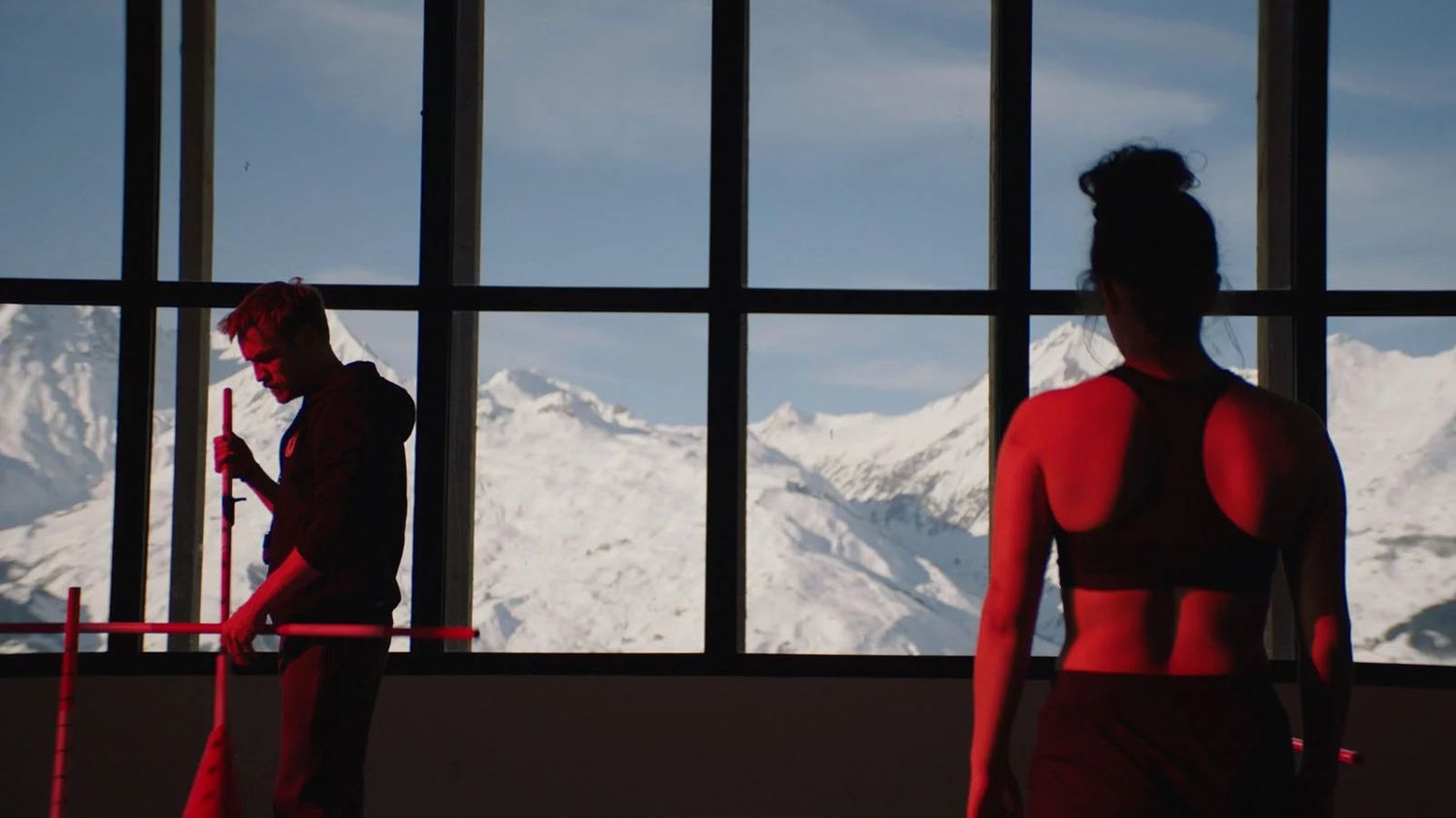 Sexuell hälsa hos elitidrottare
Ett diskussionsunderlag till filmen Slalom för elever vid idrottsgymnasium
Camilla Göransson & Joakim Wassberg 2022
[Speaker Notes: Det här är en presentation med förslag på diskussionsfrågor. Bredda gärna resonemangen och utgå från din egen idrott.]
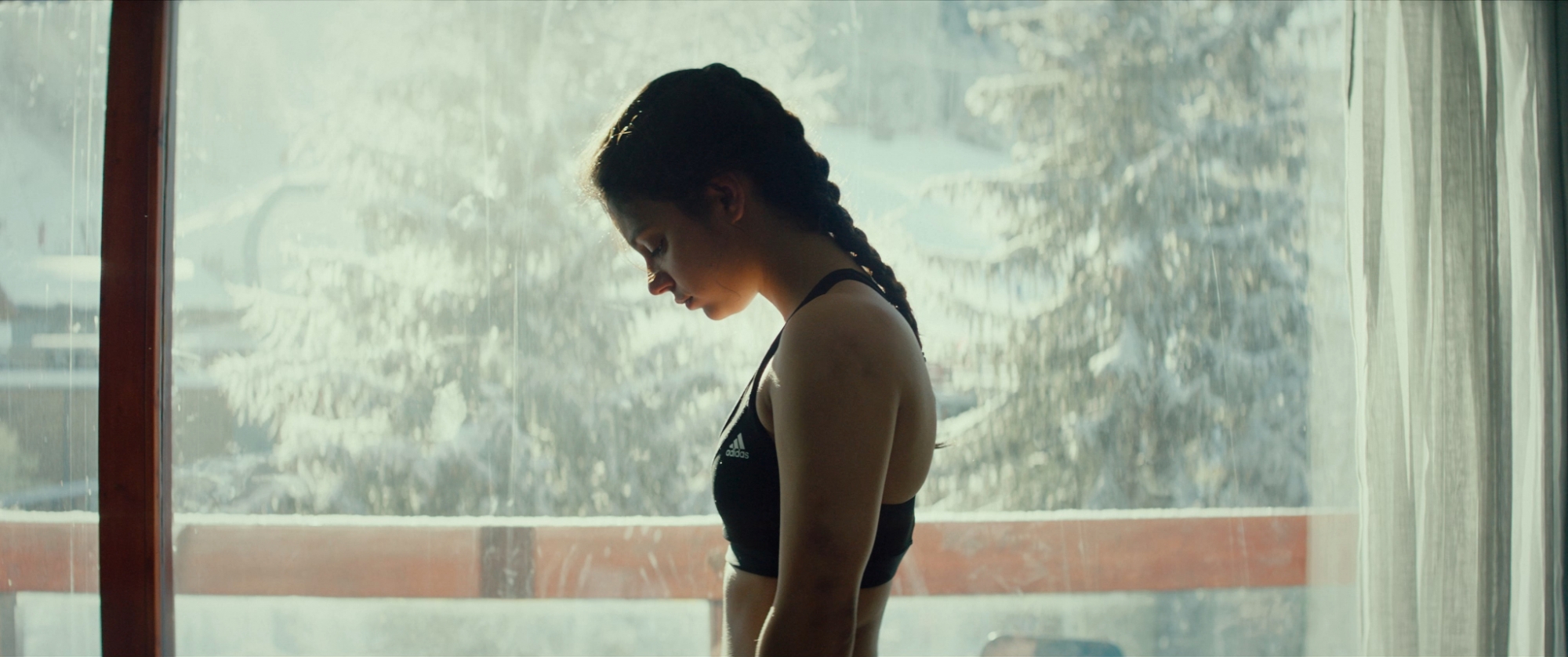 13 % av barn och ungdomar inom idrotten har blivit utsatta för övergrepp.
18% flickor och 8% pojkar.
Källa: RF:s rapport Från policy till praktik - mot sexuella övergrepp inom idrotten
[Speaker Notes: Ren fakta ur RF:s rapport. Det här är inte ett isolerat idrottsproblem utan ett samhällsproblem. Däremot har man sett att det finns en större risk bland elitidrottare att bli utsatt.]
Risken för övergrepp ökar med högre tävlingsnivå
Det finns tränare som inleder sexuella relationer med sina adepter
[Speaker Notes: Diskutera vad som är okej och inte. Det här vill eleverna diskutera. Maktförhållanden, ålder, sexuell relation, kärleksrelation etc. Den så kallade gråzonen.]
Tror du att det här skulle kunna hända i din förening?
Lyz blir våldtagen, men är också utsatt på andra sätt. Vilka?
[Speaker Notes: Diskutera. Exempel på utsatthet: Isolering, pennalism, ”föräldralös”, härskarteknik etc.]
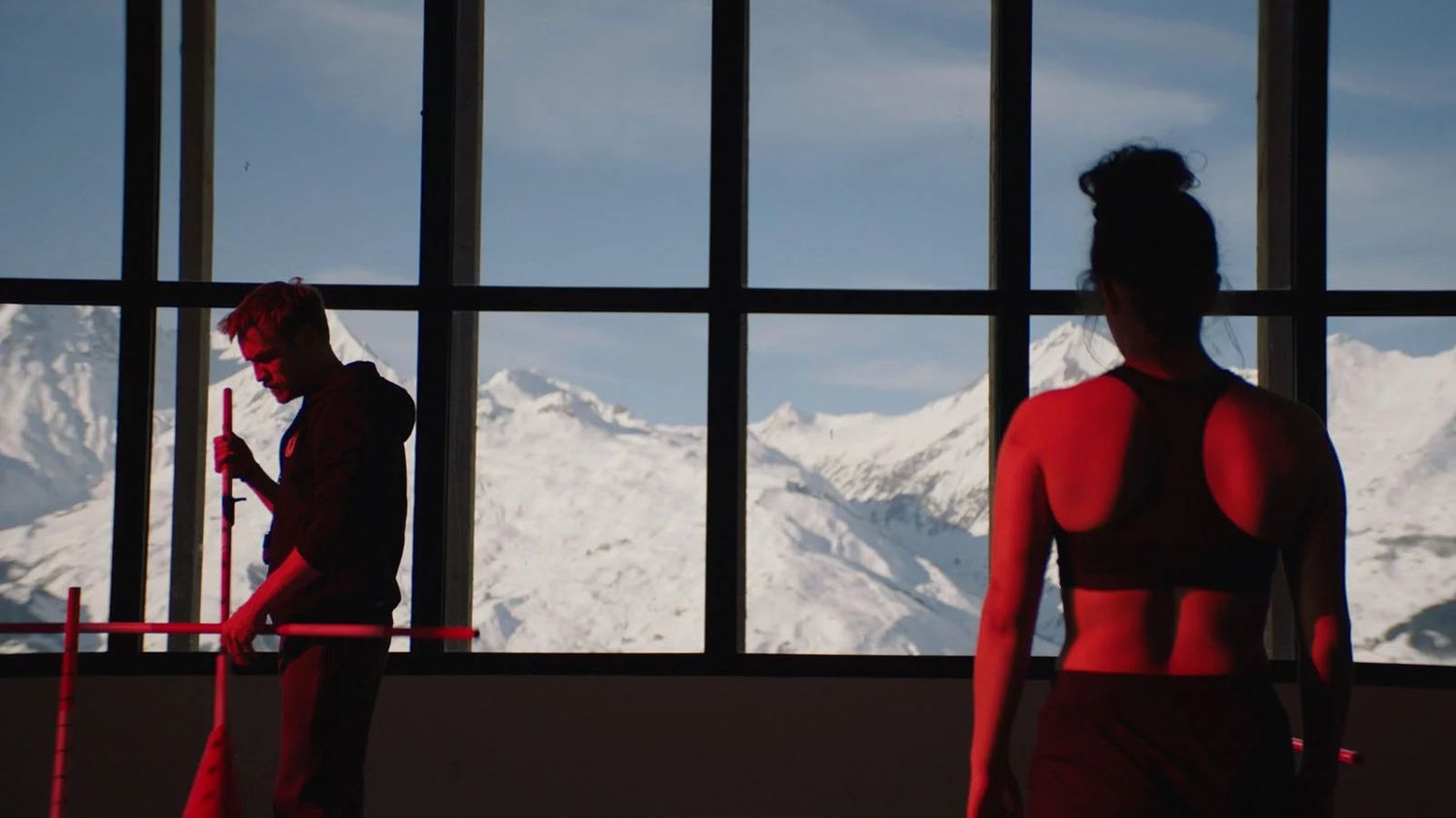 I sex av tio förbund har sexuella övergrepp hanterats.
Källa: RF:s rapport Från policy till praktik - mot sexuella övergrepp inom idrotten
[Speaker Notes: Det kan hända i alla föreningar.]
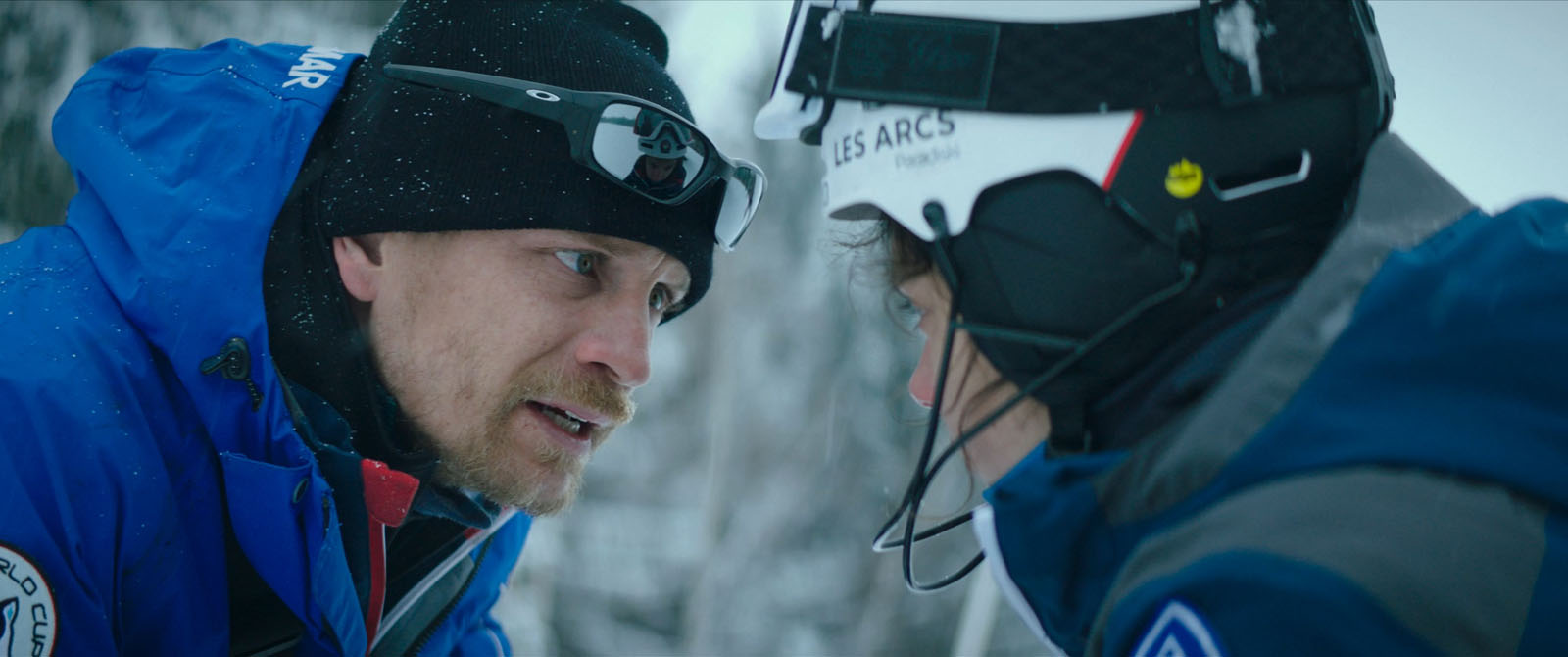 Många av dessa fall ses som 
”olämpligt beteende”
Inte sexuella övergrepp
Källa: RF:s rapport Från policy till praktik - mot sexuella övergrepp inom idrotten
[Speaker Notes: Varför? Diskutera.]
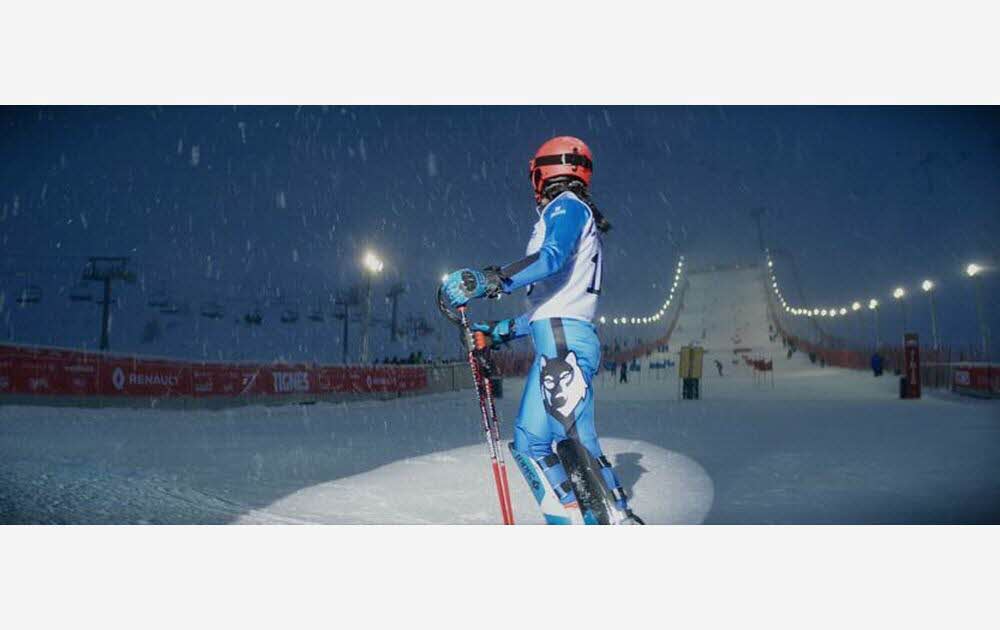 Fem av tio specialidrottsförbund har fått medel till temat trygg idrott.
Källa: RF:s rapport Från policy till praktik - mot sexuella övergrepp inom idrotten
[Speaker Notes: Trygg idrott är en del av ”Idrotten vill” där idrottens ideologiska grund och förhållningssätt och dess roll i samhället speglas.]
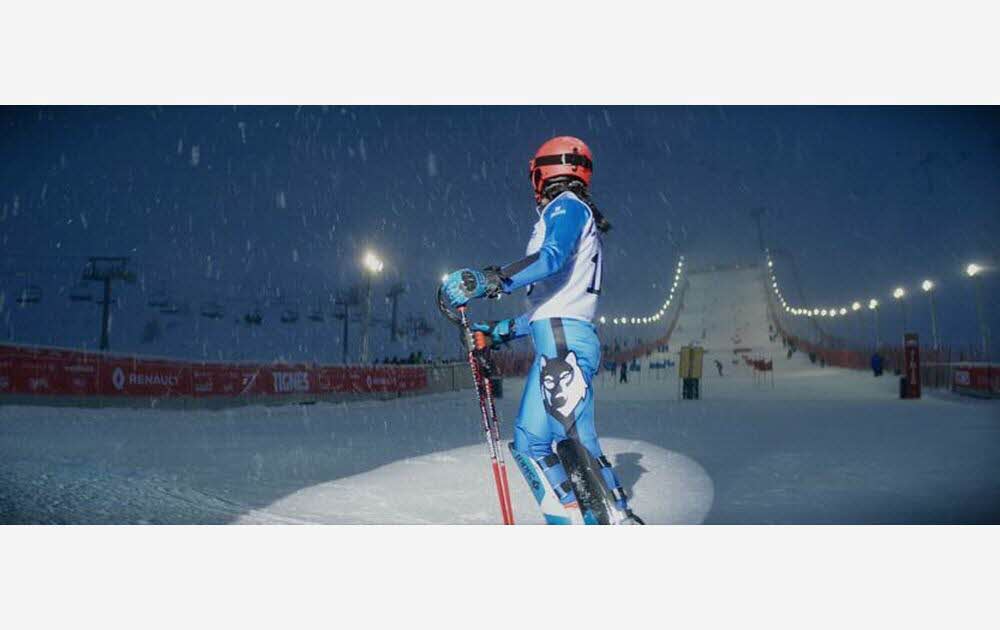 Varför?
[Speaker Notes: Diskutera! Varför behövs medel? Till vad? Vad förväntas?]
Det finns inte nog med vuxna för att vara i omklädningsrummet.
Vi ska bli bäst på sport, resten är inte lika viktigt.
Machokultur.
Värdegrund är inget konkret resultat.
[Speaker Notes: Det här är exempel på svar från föreningarna till varför man tycker det är svårt att ta tag i frågan.]
På ett sätt uppmuntrar Lyz tränaren Fred. Varför gör hon det tror du?
I filmen påminns Lyz om att hennes mamma betalat dyrt för utbildningen. Hur påverkas Lyz av det?
[Speaker Notes: Diskutera. Varför uppmuntrar hon Fred? 
Vad spelar det för roll att mamman betalat dyrt?
Etc.]
Hur anser du att en bra tränare /lärare /mentor ska vara?
Vad motiverar dig?
[Speaker Notes: Diskutera. Angående en ledarstil som bryter ner och bygger upp. 
Hur lyfts du? Vad motiverar dig?]
Lyz skola är en skyddad värld med begränsad insyn. Hur skulle skolan kunnat skydda Lyz?
Vet du hur och var du hittar hjälp om du behöver det?
[Speaker Notes: Diskutera. Om något går fel, så som i filmen, är slutenheten ett problem. I din skola, skulle du vara trygg i att berätta om kränkningar? I din förening, skulle du vara trygg med att berätta där? 
Vad är en kränkning? (Bredda diskussionen, inkilning etc.) Vad kunde Lyz ha gjort? 

Hitta hjälp hos någon du litar på: Tränare. Mentor. Kurator. Rektor. Skolsköterska. Etc.
Om det känns jobbigt - Visselblåsaren på rf.se.]
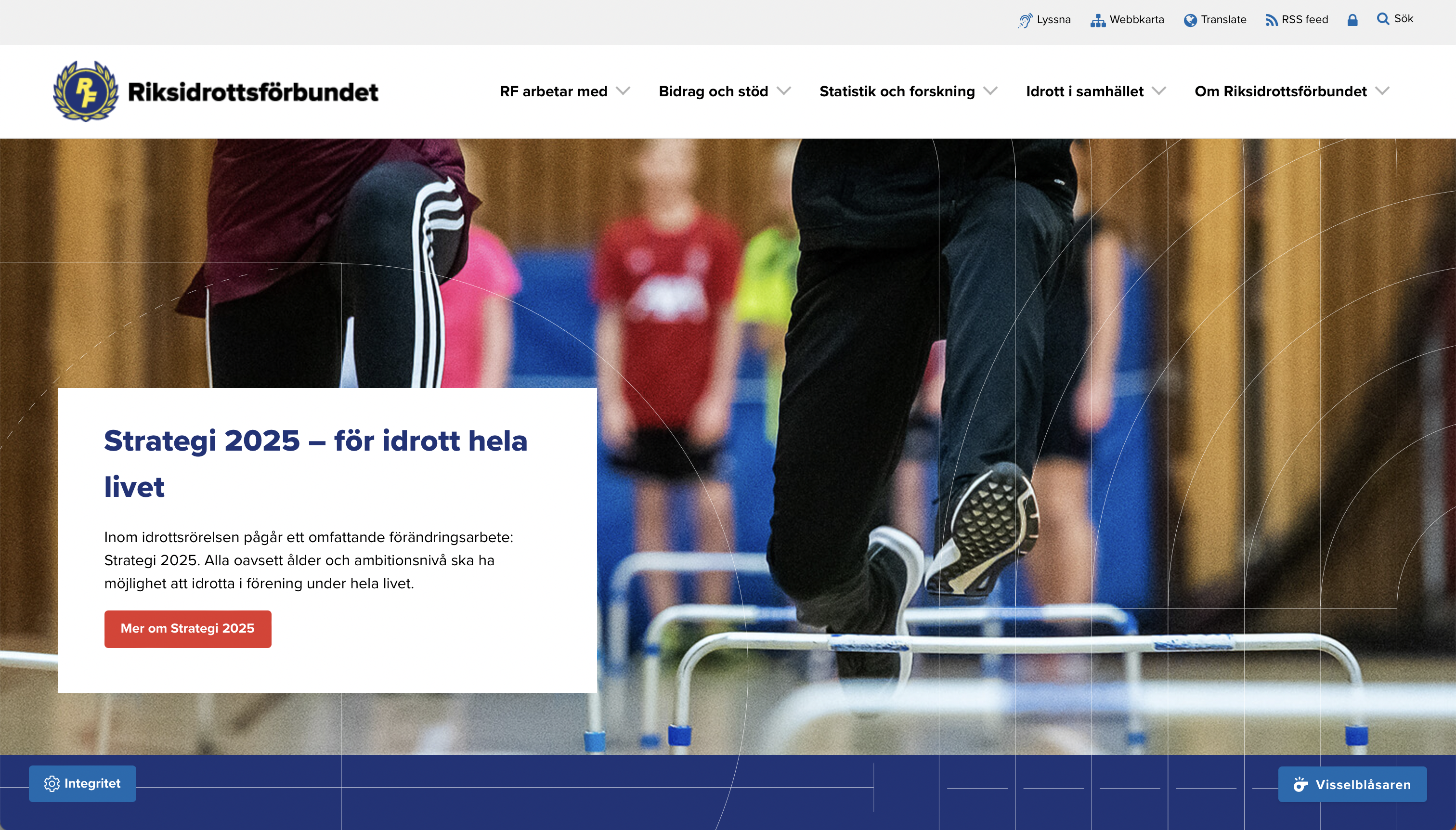 [Speaker Notes: På rf.se finns en visselblåsarfunktion där det går att anmäla kränkningar och annat helt anonymt.]
Vågar du?
Har du mod nog?
Att reagera.
[Speaker Notes: Anmäla. Visselblåsare. Berätta.]